Презентация проекта "Молоды душой"
Общественная организация социальной поддержки "От чистого сердца" Кстовского района Нижегородской области
Краткое описание проекта
Проект направлен на создание условий для улучшения качества и продолжительности жизни пожилых граждан путем вовлечения их в оздоровительные, социальные и творческие проекты. В рамках проекта планируется создание отряда серебряных волонтеров и его вовлечение в деятельность проекта.
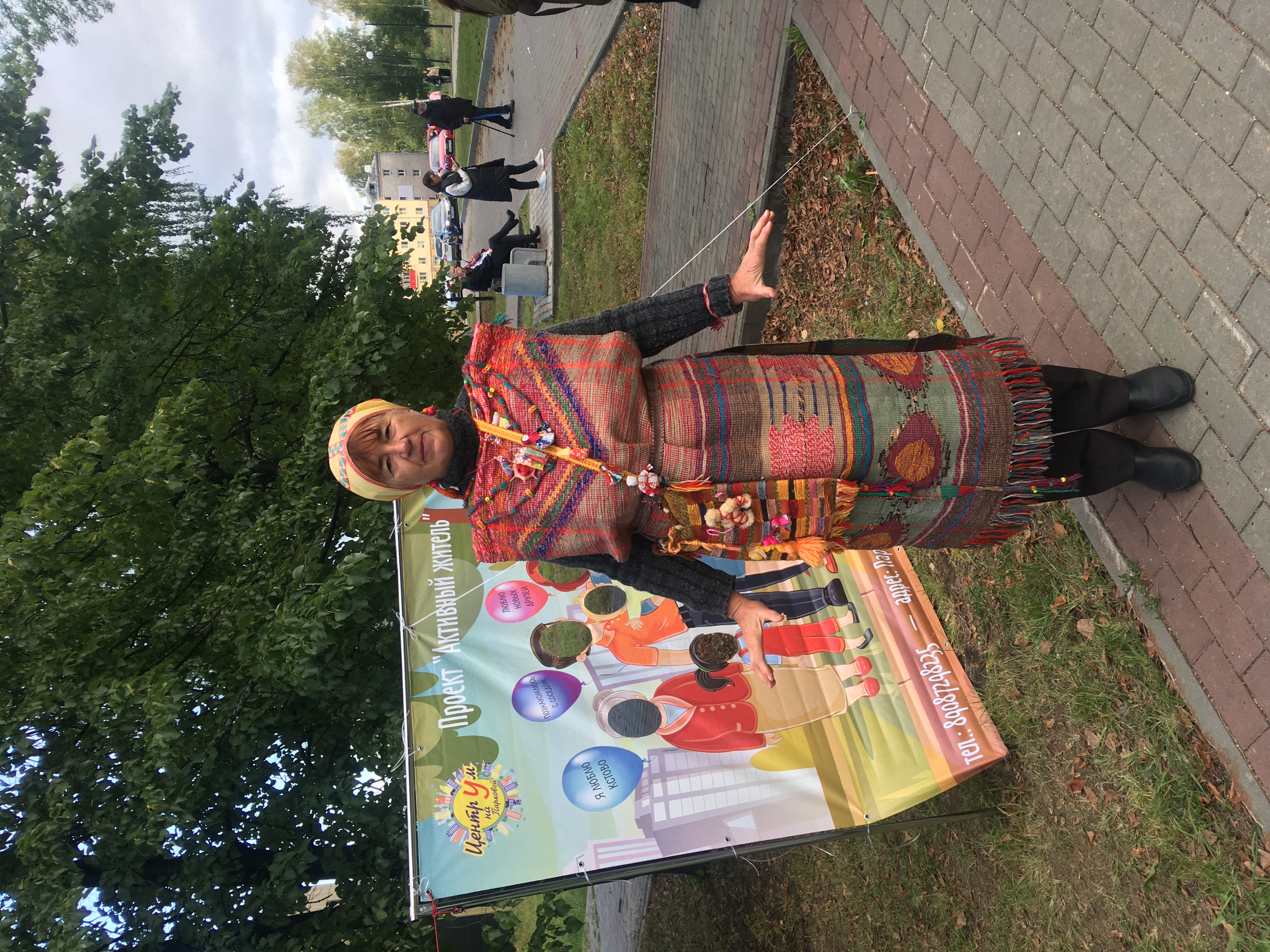 Описание проекта
Результаты работы  2022-2023 г
Мероприятия:
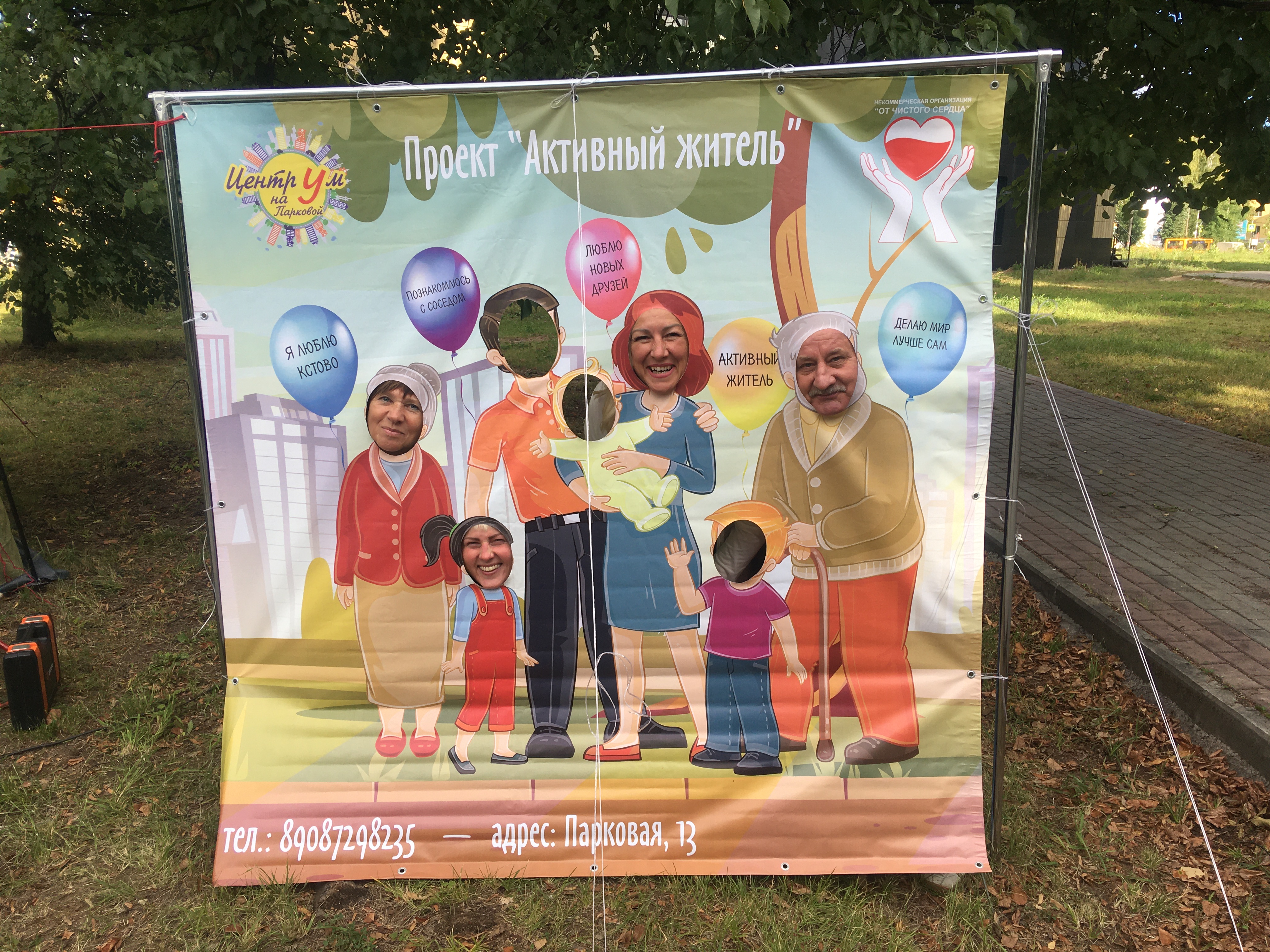 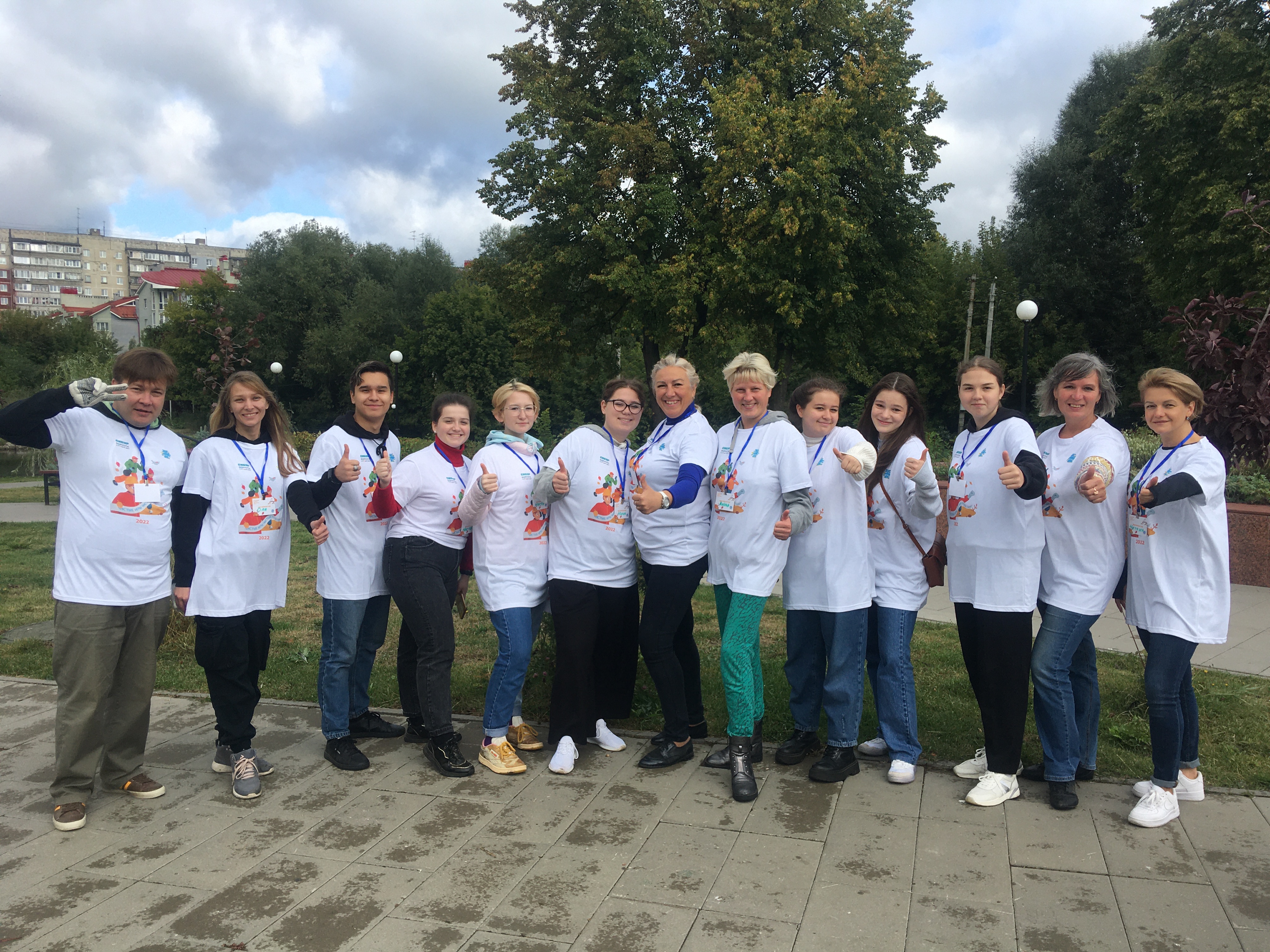 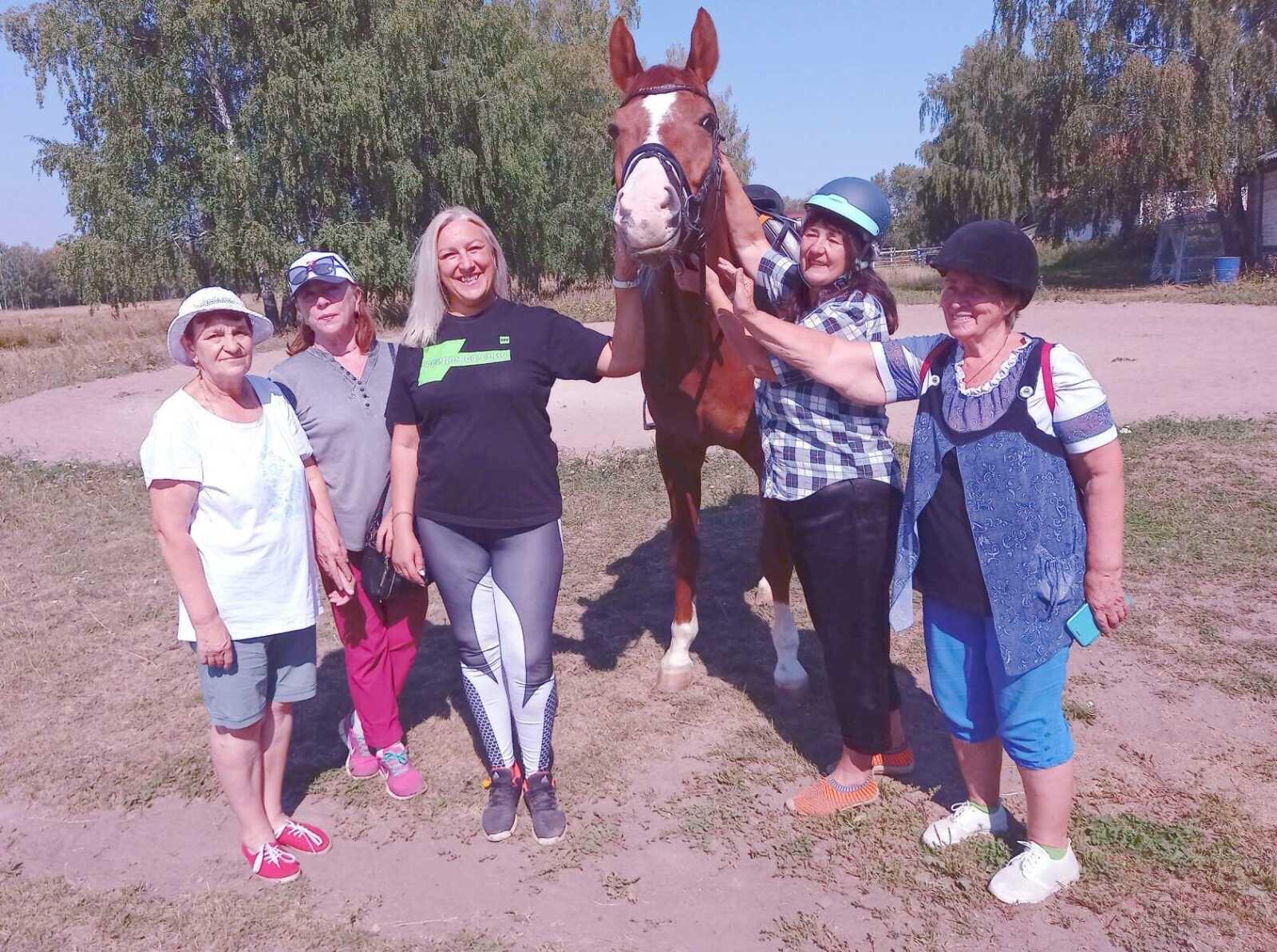 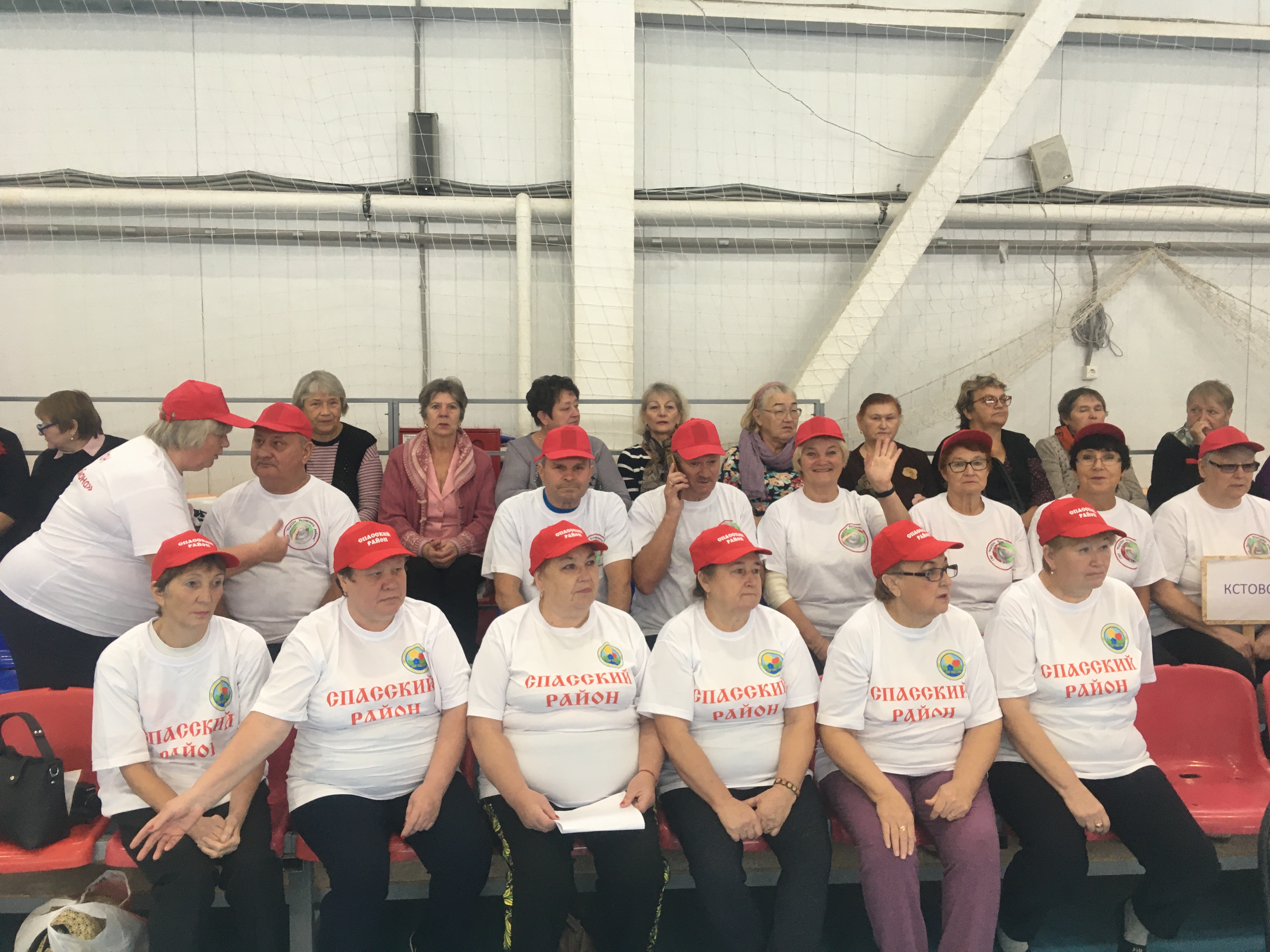 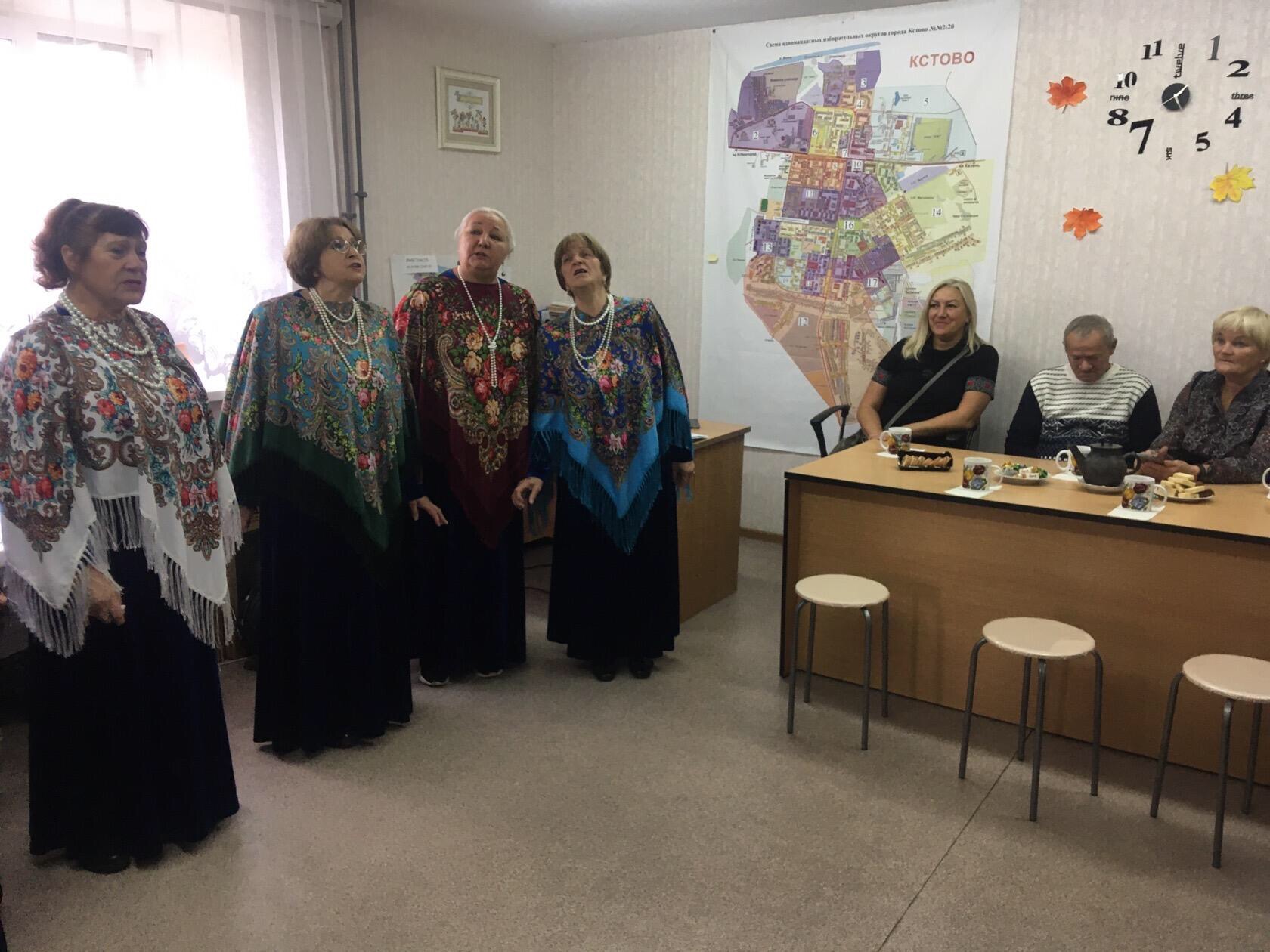 Результаты работы 2022-2023г.
Кружковая работа:
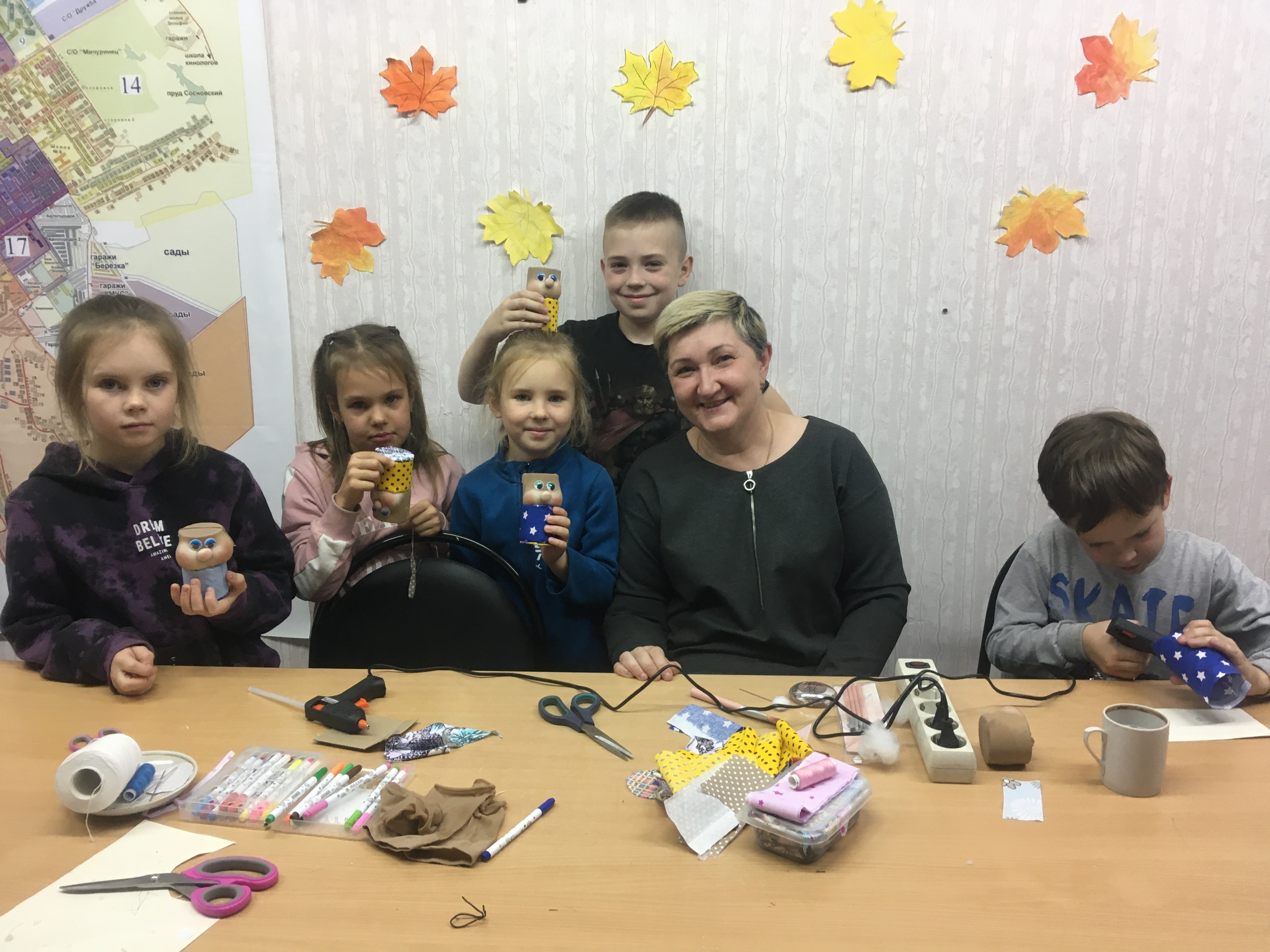 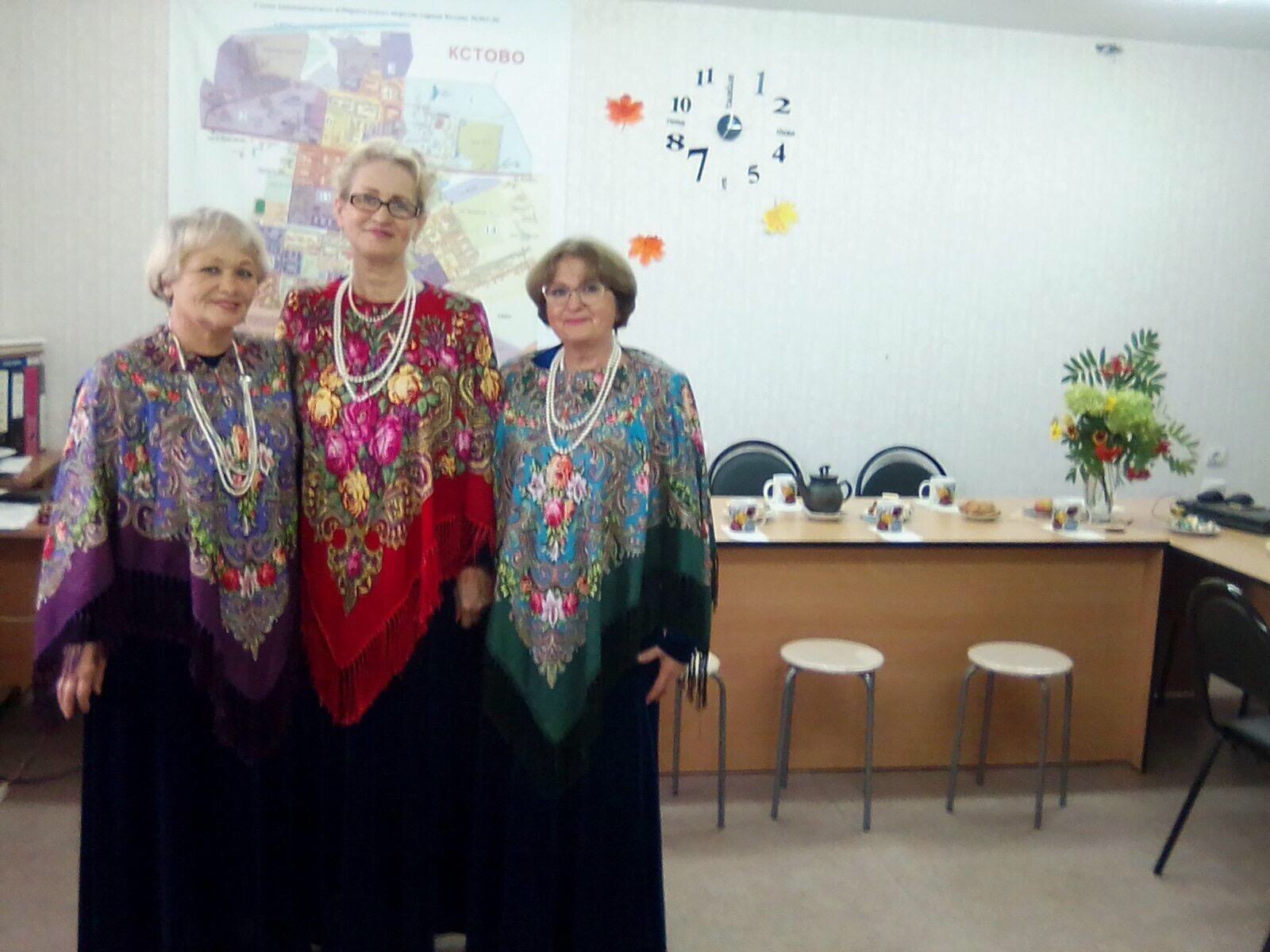 Цели и задачи
Цель: социальная ориентация и вовлечение кстовчан пенсионного возраста в активную общественную деятельность, а также расширение возможностей самореализации участников через волонтерскую деятельность.

Задачи проекта:
- информирование людей пожилого возраста о деятельности  путем продвижения с помощью различных каналов.
- приобщение и включение пенсионеров в активную социально-общественную деятельность путем создания клубов по интересам.
- подготовка пожилых людей к волонтерской работе.
- объединение и расширение коммуникаций людей пожилого возраста путем проведения цикла культурно-досуговых мероприятий.
- охрана здоровья граждан, поддержка и пропаганда здорового образа жизни.
Целевая аудитория
Пожилые люди возрастом старше 55 лет, проживающие на территории города Кстово.
Содержание
Подготовительный этап начнется в октябре 2023 года с распространения информации о наборе серебряных волонтеров, анкетирования претендентов и создания электронной базы участников. Планируется, что волонтеры будут зарегистрированы на сайте центра поддержки добровольчества добро.ру с оформлением  волонтерской книжки.

С октября 2023 года начнется работа по запланированным мероприятиям. Ожидается активное вовлечение серебряных волонтеров в этот процесс:
Помощь в привлечении участников мероприятий;
Помощь в организации кружковой работы;
Активное информирование население города о событиях проекта через личное общение.
Информационная поддержка проекта
Ожидаемый результат
социализация пожилых людей;
помощь в определении содержания жизни на пенсии, основанная на стимуляции личной активности, преодоления негативных признаков старения при помощи пропаганды психической и физической активности;
вовлечение людей старшего возраста в процесс непрерывного образования в соответствии с их интересами;
привлечение внимания общественности к возможностям, потенциалу и ресурсности людей старшего возраста;
наполнение жизни человека новым позитивным содержанием, связанным с новыми творческими планами и активностью в их реализации.
самореализация пожилых людей в волонтерской деятельности, альтернативной трудовой;
формирование позитивного образа активного долголетия среди граждан пожилого возраста;
привлечение новых единомышленников к участию в волонтерской работе.
Критерии оценки результатов
Этапы реализации
Работа с конечными благополучателями